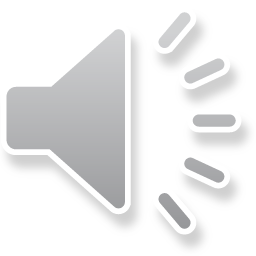 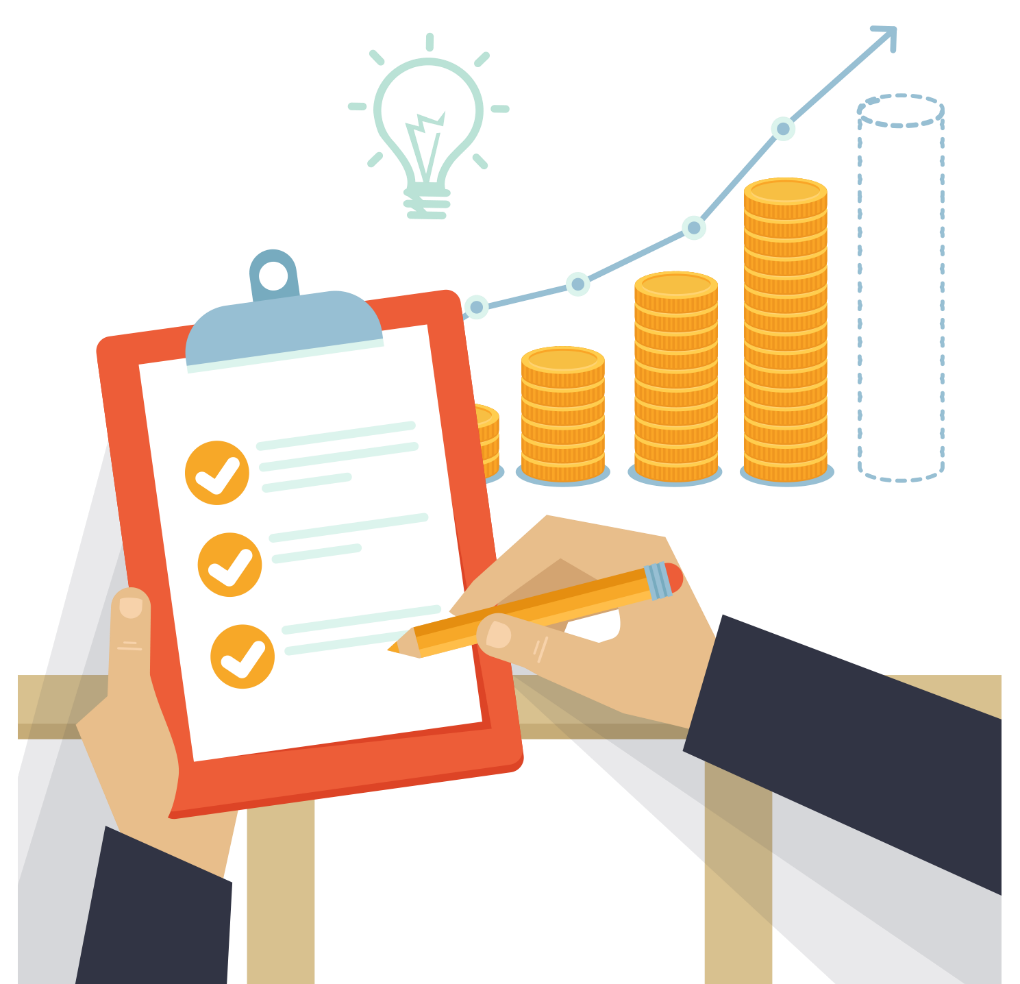 LOGO
YOUR COMOANY’S NAME
数据分析PPT模版
适用于商务总结/工作总结/工作计划
CCTV FUTURE ADVERTISING COMPANYIS CCTV 
TO EXOLORE
汇报人：xiazaii            时间：xx年xx月xx日
[Speaker Notes: 本PPT模板部分元素使用了幻灯片母版制作。如果需要修改，点击-视图-幻灯片母版-修改；完成后关闭编辑母版即可。]
目 录
CONTENTS
02
01
03
04
PART 01
PART 02
PART 03
PART 04
请替换文字内容
请替换文字内容
请替换文字内容
请替换文字内容
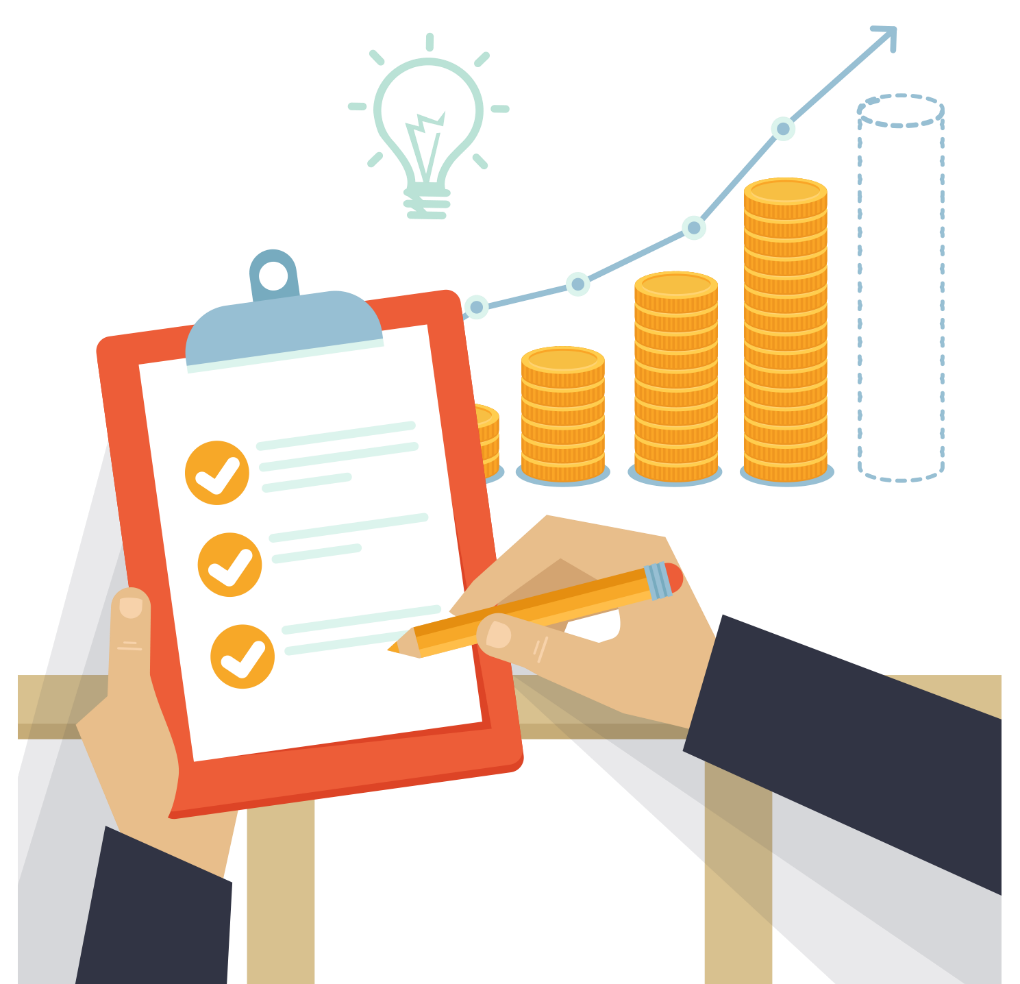 01
添加标题内容
请替换文字内容，点击添加相关标题文字，修改文字内容
请输入您的标题
Click here to add Title
年度工作
内容概述
点击输入标题内容
点击输入标题内容
点击输入本栏的具体文字简明扼要的说明分项内容。
点击输入本栏的具体文字简明扼要的说明分项内容
点击输入标题内容
点击输入标题内容
点击输入本栏的具体文字简明扼要的说明分项内容。
点击输入本栏的具体文字简明扼要的说明分项内容
点击输入标题内容
点击输入标题内容
点击输入本栏的具体文字简明扼要的说明分项内容。
点击输入本栏的具体文字简明扼要的说明分项内容
请输入您的标题
Click here to add Title
详写内容……点击输入本栏的具体文字，简明扼要的说明分项内容，此为概念图解，请根据您的具体内容酌情修改。
添加标题
详写内容……点击输入本栏的具体文字，简明扼要的说明分项内容，此为概念图解，请根据您的具体内容酌情修改。
详写内容……点击输入本栏的具体文字，简明扼要的说明分项内容，此为概念图解，请根据您的具体内容酌情修改。
添加标题
添加标题
请输入您的标题
Click here to add Title
详写内容……点击输入本栏的具体文字，简明扼要的说明分项内容，此为概念图解，请根据您的具体内容酌情修改。
详写内容……点击输入本栏的具体文字，简明扼要的说明分项内容，此为概念图解，请根据您的具体内容酌情修改。
添加标题
添加标题
添加标题
添加标题
详写内容……点击输入本栏的具体文字，简明扼要的说明分项内容，此为概念图解，请根据您的具体内容酌情修改。
详写内容……点击输入本栏的具体文字，简明扼要的说明分项内容，此为概念图解，请根据您的具体内容酌情修改。
请输入您的标题
Click here to add Title
Q1       点击输入您的问题标题文本内容 ?
详写内容……点击输入本栏的具体文字，简明扼要的说明分项内容，此为概念图解，请根据您的具体内容酌情修改。点击输入本栏的具体文字，简明扼要的说明分项内容，此为概念图解，请根据您的具体内容酌情修改。
Q2       点击输入您的问题标题文本内容 ?
详写内容……点击输入本栏的具体文字，简明扼要的说明分项内容，此为概念图解，请根据您的具体内容酌情修改。点击输入本栏的具体文字，简明扼要的说明分项内容，此为概念图解，请根据您的具体内容酌情修改。
Q3       点击输入您的问题标题文本内容 ?
详写内容……点击输入本栏的具体文字，简明扼要的说明分项内容，此为概念图解，请根据您的具体内容酌情修改。点击输入本栏的具体文字，简明扼要的说明分项内容，此为概念图解，请根据您的具体内容酌情修改。
请输入您的标题
Click here to add Title
点击输入标题文本
点击输入标题文本
详写内容……点击输入本栏的具体文字，简明扼要的说明分项内容，此为概念图解，请根据您的具体内容酌情修改。
详写内容……点击输入本栏的具体文字，简明扼要的说明分项内容，此为概念图解，请根据您的具体内容酌情修改。
点击输入标题内容
点击输入标题文本
点击输入标题文本
详写内容……点击输入本栏的具体文字，简明扼要的说明分项内容，此为概念图解，请根据您的具体内容酌情修改。
详写内容……点击输入本栏的具体文字，简明扼要的说明分项内容，此为概念图解，请根据您的具体内容酌情修改。
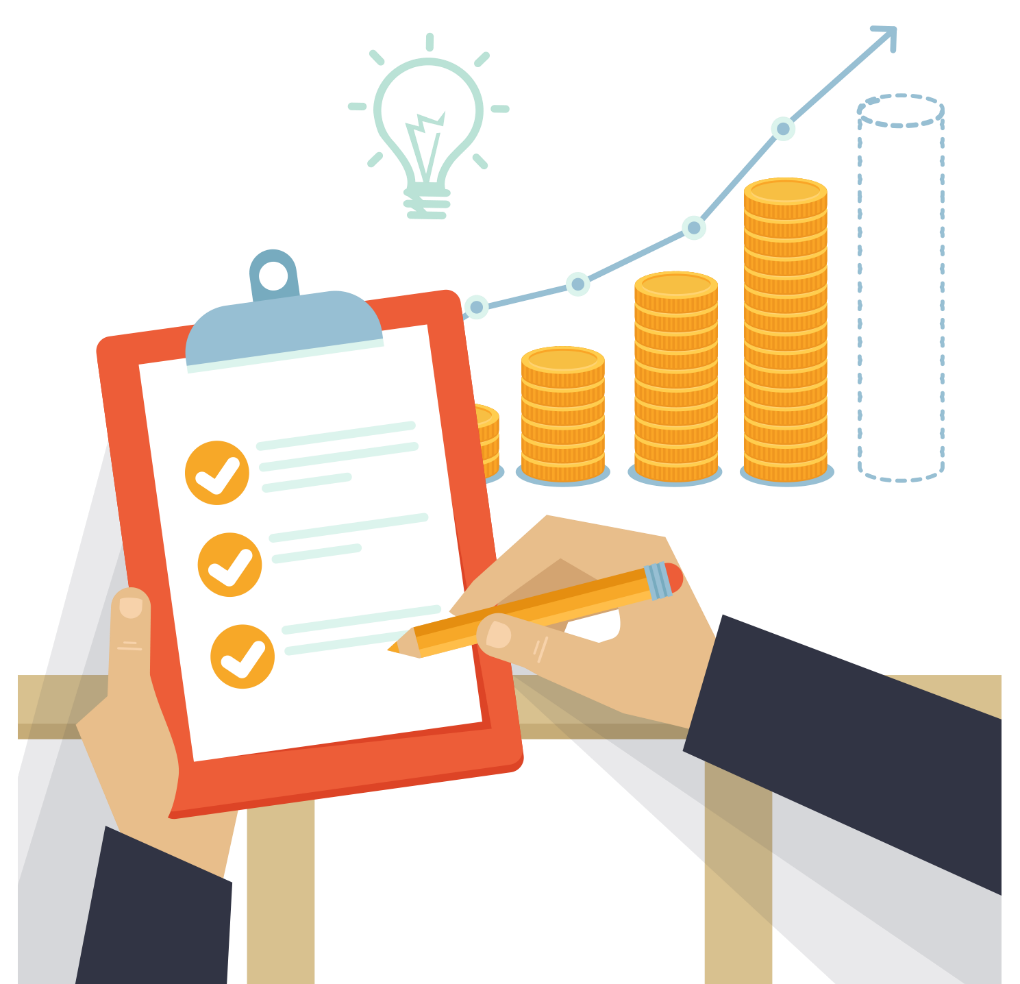 02
添加标题内容
请替换文字内容，点击添加相关标题文字，修改文字内容
请输入您的标题
Click here to add Title
标题
标题
02
01
详写内容……点击输入本栏的具体文字，简明扼要的说明分项内容，此为概念图解，请根据您的具体内容酌情修改。
详写内容……点击输入本栏的具体文字，简明扼要的说明分项内容，此为概念图解，请根据您的具体内容酌情修改。
请在此处输入您的标题
详写内容……点击输入本栏的具体文字，简明扼要的说明分项内容，此为概念图解，请根据您的具体内容酌情修改。
详写内容……点击输入本栏的具体文字，简明扼要的说明分项内容，此为概念图解，请根据您的具体内容酌情修改。
04
03
标题
标题
请输入您的标题
Click here to add Title
添加标题内容
详写内容……点击输入本栏的具体文字，简明扼要的说明分项内容，此为概念图解，请根据您的具体内容酌情修改
添加标题内容
01
详写内容……点击输入本栏的具体文字，简明扼要的说明分项内容，此为概念图解，请根据您的具体内容酌情修改
添加标题内容
详写内容……点击输入本栏的具体文字，简明扼要的说明分项内容，此为概念图解，请根据您的具体内容酌情修改
02
05
点击添加标题内容
添加标题内容
详写内容……点击输入本栏的具体文字，简明扼要的说明分项内容，此为概念图解，请根据您的具体内容酌情修改
03
04
添加标题内容
详写内容……点击输入本栏的具体文字，简明扼要的说明分项内容，此为概念图解，请根据您的具体内容酌情修改
请输入您的标题
Click here to add Title
此处输入您的标题
S
W
所有文字都可以随意更改成您的文字内容 鼠标点击修改的地方
标题内容
标题内容
此处输入您的标题
所有文字都可以随意更改成您的文字内容 鼠标点击修改的地方
此处输入您的标题
所有文字都可以随意更改成您的文字内容 鼠标点击修改的地方
标题内容
标题内容
此处输入您的标题
T
O
所有文字都可以随意更改成您的文字内容 鼠标点击修改的地方
请输入您的标题
Click here to add Title
添加标题
添加标题
点击添加文本点击添加文本点击添加文本点击添加文本
点击添加文本点击添加文本点击添加文本点击添加文本
添加标题
添加标题
添加标题
点击添加文本点击添加文本点击添加文本点击添加文本
点击添加文本点击添加文本点击添加文本点击添加文本
点击添加文本点击添加文本点击添加文本点击添加文本
请输入您的标题
Click here to add Title
此处添加详细文本描述，建议与标题相关并符合整体语言风格，语言描述尽量简洁生动尽量简洁生动。
添加标题内容
添加文字描述
添加内容
添加标题内容
添加文字描述
此处添加详细文本描述，建议与标题相关并符合整体语言风格，语言描述尽量简洁生动尽量简洁生动。
此处添加详细文本描述，建议与标题相关并符合整体语言风格，语言描述尽量简洁生动尽量简洁生动。
添加标题内容
添加文字描述
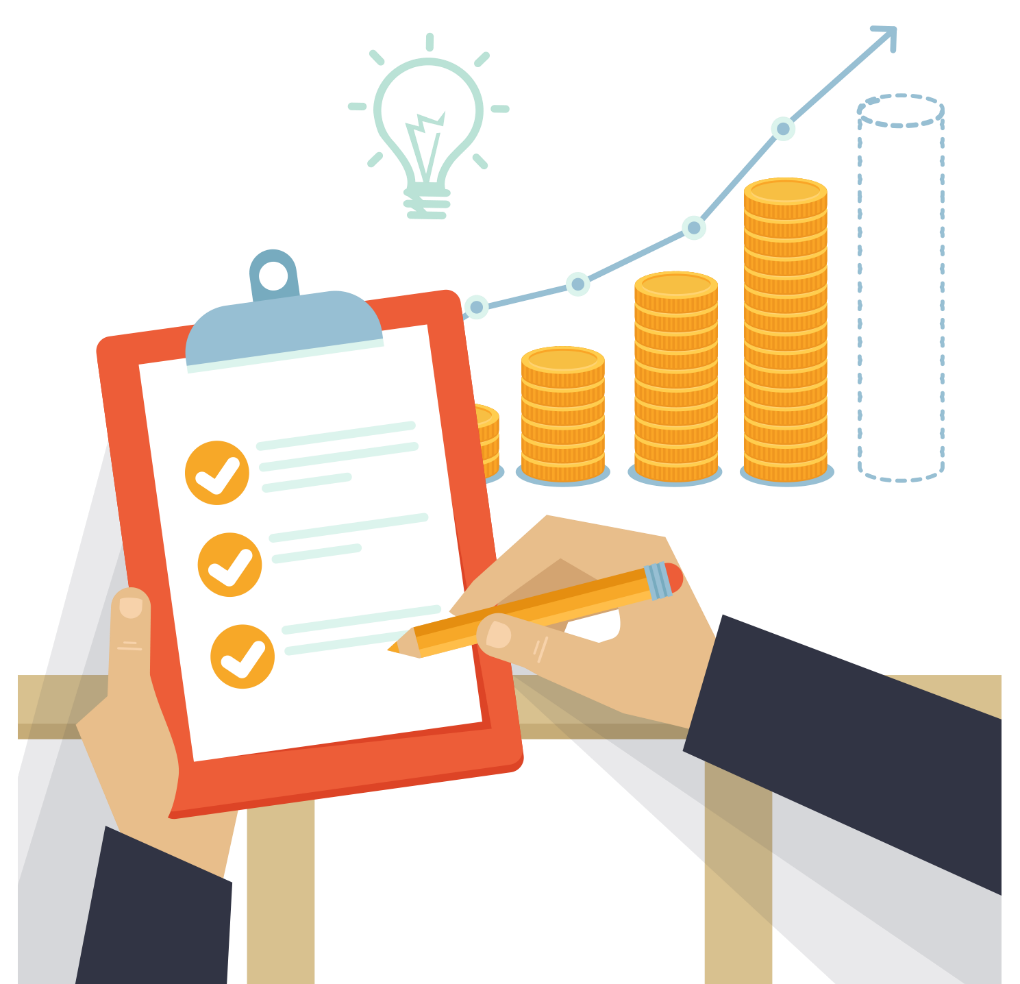 03
添加标题内容
请替换文字内容，点击添加相关标题文字，修改文字内容
请输入您的标题
Click here to add Title
请替换文字内容
点击添加相关标题文字，点击添加相关标题文字，点击添加相关标题文字，点击添加相关标题文字.
请替换文字内容
点击添加相关标题文字，点击添加相关标题文字，点击添加相关标题文字，点击添加相关标题文字.
请替换文字内容
点击添加相关标题文字，点击添加相关标题文字，点击添加相关标题文字，点击添加相关标题文字.
请输入您的标题
Click here to add Title
点击输入标题文本
03
点击输入本栏的具体文字，简明扼要的说明分项内容，请根据您的具体内容酌情修改。
点击输入标题文本
02
点击输入本栏的具体文字，简明扼要的说明分项内容，请根据您的具体内容酌情修改。
输入文本
点击输入标题文本
01
点击输入本栏的具体文字，简明扼要的说明分项内容，请根据您的具体内容酌情修改。
点击输入标题文本
04
点击输入本栏的具体文字，简明扼要的说明分项内容，请根据您的具体内容酌情修改。
请输入您的标题
Click here to add Title
添加标题内容
详写内容……点击输入本栏的具体文字，简明扼要的说明分项内容，此为概念图解，请根据您的具体内容酌情修改。
添加标题内容
详写内容……点击输入本栏的具体文字，简明扼要的说明分项内容，此为概念图解，请根据您的具体内容酌情修改。
添加标题内容
详写内容……点击输入本栏的具体文字，简明扼要的说明分项内容，此为概念图解，请根据您的具体内容酌情修改。
2015
2016
2017
2018
2019
2020
添加标题内容
详写内容……点击输入本栏的具体文字，简明扼要的说明分项内容，此为概念图解，请根据您的具体内容酌情修改。
添加标题内容
详写内容……点击输入本栏的具体文字，简明扼要的说明分项内容，此为概念图解，请根据您的具体内容酌情修改。
添加标题内容
详写内容……点击输入本栏的具体文字，简明扼要的说明分项内容，此为概念图解，请根据您的具体内容酌情修改。
请输入您的标题
Click here to add Title
输入标题文本
输入标题文本
关键词
关键词
请替换文字内容复制你的内容到此请替换文字内容复制你的内容到此
请替换文字内容复制你的内容到此请替换文字内容复制你的内容到此
输入标题文本
输入标题文本
输入标题文本
关键词
关键词
请替换文字内容复制你的内容到此请替换文字内容复制你的内容到此
请替换文字内容复制你的内容到此请替换文字内容复制你的内容到此
请输入您的标题
Click here to add Title
关键词
输入标题文本
输入标题文本
请替换文字内容复制你的内容到此请替换文字内容复制你的内容到此
请替换文字内容复制你的内容到此请替换文字内容复制你的内容到此
输入标题文本
输入标题文本
请替换文字内容复制你的内容到此请替换文字内容复制你的内容到此
请替换文字内容复制你的内容到此请替换文字内容复制你的内容到此
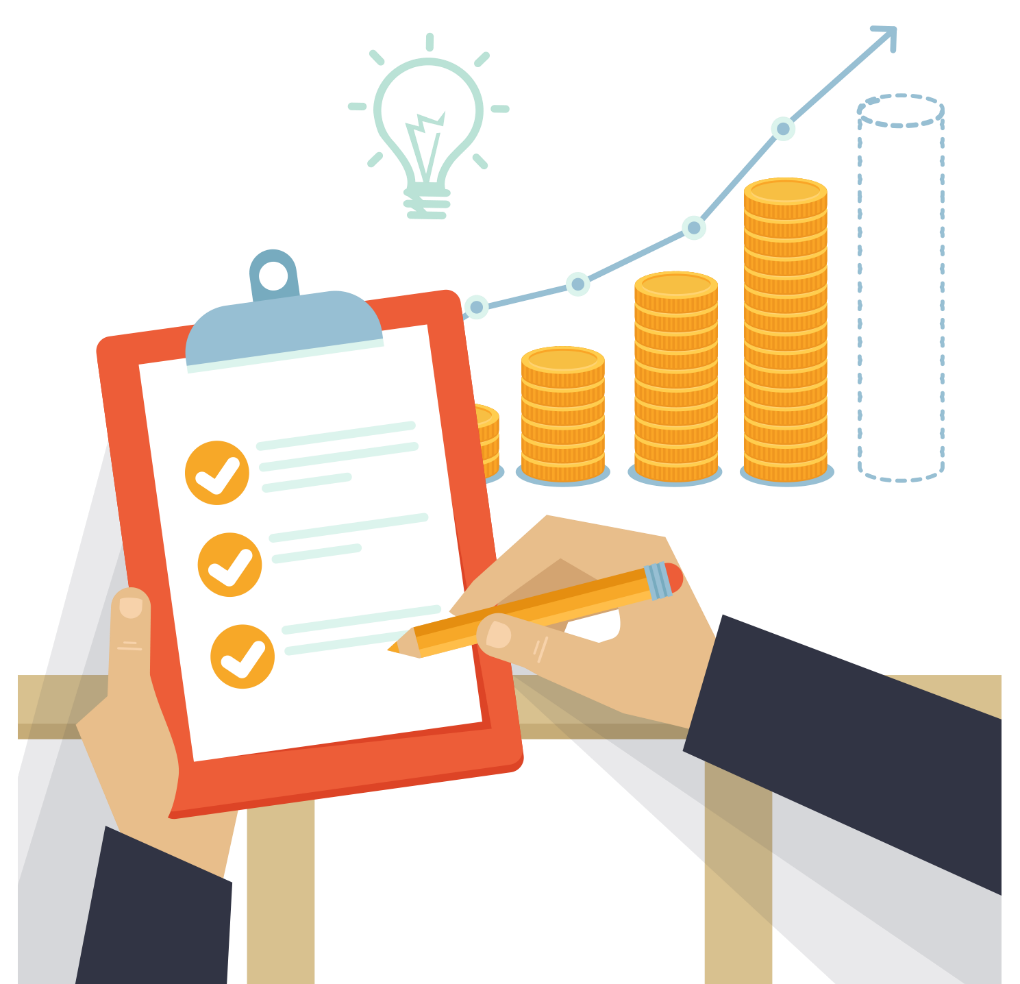 04
添加标题内容
请替换文字内容，点击添加相关标题文字，修改文字内容
请输入您的标题
Click here to add Title
输入标题文本
请替换文字内容复制你的内容到此请替换文字内容复制你的内容到此。
输入标题文本
请替换文字内容复制你的内容到此请替换文字内容复制你的内容到此。
输入标题文本
关键词
请替换文字内容复制你的内容到此请替换文字内容复制你的内容到此。
输入标题文本
请替换文字内容复制你的内容到此请替换文字内容复制你的内容到此。
输入标题文本
请输入您的标题
Click here to add Title
输入标题文本
输入标题文本
输入标题文本
输入标题文本
输入标题文本
请替换文字内容复制你的内容到此
请替换文字内容复制你的内容到此
请替换文字内容复制你的内容到此
请替换文字内容复制你的内容到此
输入标题文本
输入标题文本
请替换文字内容复制你的内容到此
请替换文字内容复制你的内容到此
请替换文字内容复制你的内容到此
请替换文字内容复制你的内容到此
输入标题文本
请输入您的标题
Click here to add Title
01
输入标题文本
输入标题文本
02
请替换文字内容复制你的内容到此请替换文字内容复制你的内容到此
请替换文字内容复制你的内容到此请替换文字内容复制你的内容到此
03
04
输入标题文本
输入标题文本
请替换文字内容复制你的内容到此请替换文字内容复制你的内容到此
请替换文字内容复制你的内容到此请替换文字内容复制你的内容到此
请输入您的标题
Click here to add Title
输入标题文本
请替换文字内容复制你的内容到此请替换文字内容复制你的内容到此。
输入标题文本
输入标题文本
请替换文字内容复制你的内容到此请替换文字内容复制你的内容到此。
请替换文字内容复制你的内容到此请替换文字内容复制你的内容到此。
输入标题文本
输入标题文本
输入标题文本
请替换文字内容复制你的内容到此请替换文字内容复制你的内容到此。
请替换文字内容复制你的内容到此请替换文字内容复制你的内容到此。
输入标题文本
输入标题文本
输入标题文本
输入标题文本
输入标题文本
输入标题文本
请替换文字内容复制你的内容到此请替换文字内容复制你的内容到此。
请替换文字内容复制你的内容到此请替换文字内容复制你的内容到此。
输入标题文本
输入标题文本
请输入您的标题
Click here to add Title
输入标题文本
输入标题文本
输入标题文本
请替换文字内容复制你的内容到此请替换文字内容复制你的内容到此。
请替换文字内容复制你的内容到此请替换文字内容复制你的内容到此。
请替换文字内容复制你的内容到此请替换文字内容复制你的内容到此。
输入标题文本
请替换文字内容复制你的内容到此请替换文字内容复制你的内容到此。
输入标题文本
输入标题文本
输入标题文本
请替换文字内容复制你的内容到此请替换文字内容复制你的内容到此。
请替换文字内容复制你的内容到此请替换文字内容复制你的内容到此。
请替换文字内容复制你的内容到此请替换文字内容复制你的内容到此。
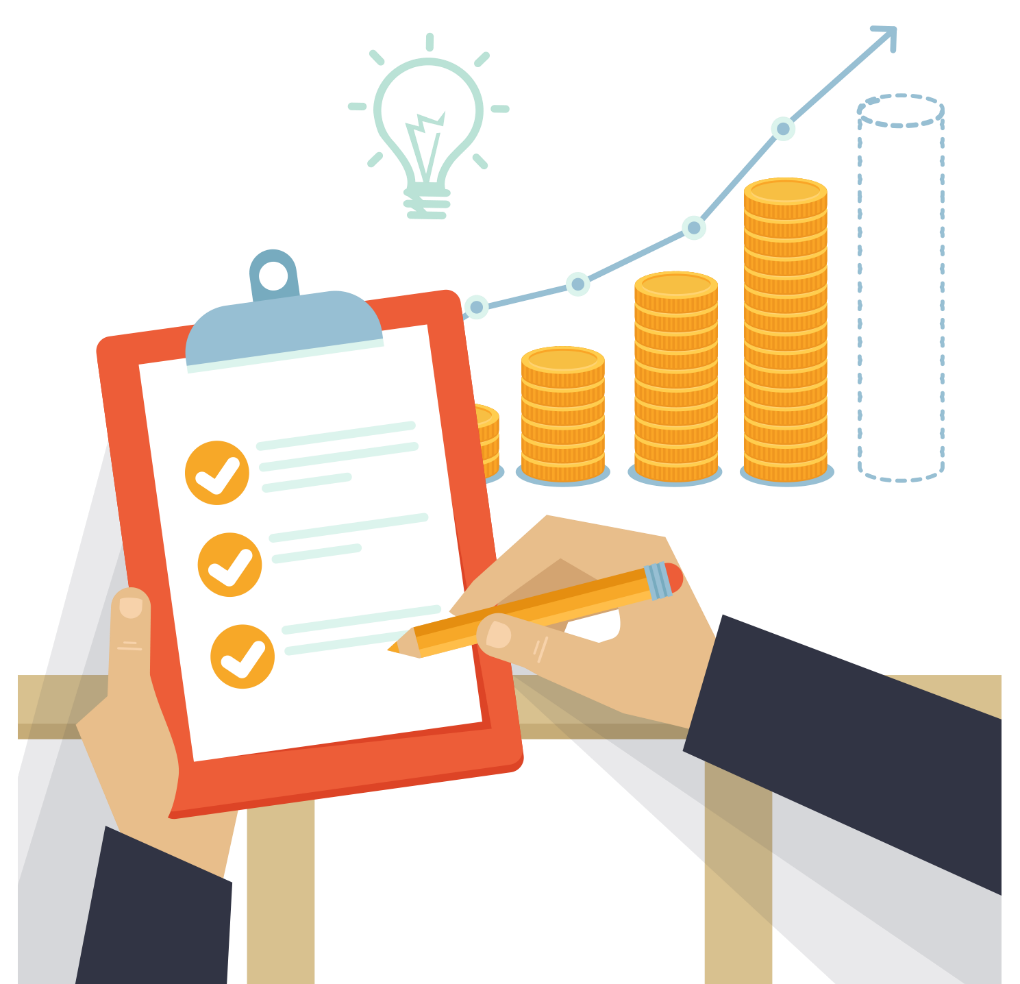 LOGO
YOUR COMOANY’S NAME
数据分析PPT模版
适用于商务总结/工作总结/工作计划
CCTV FUTURE ADVERTISING COMPANYIS CCTV 
TO EXOLORE
汇报人：xiazaii      时间：xx年xx月xx日
[Speaker Notes: 本PPT模板部分元素使用了幻灯片母版制作。如果需要修改，点击-视图-幻灯片母版-修改；完成后关闭编辑母版即可。]